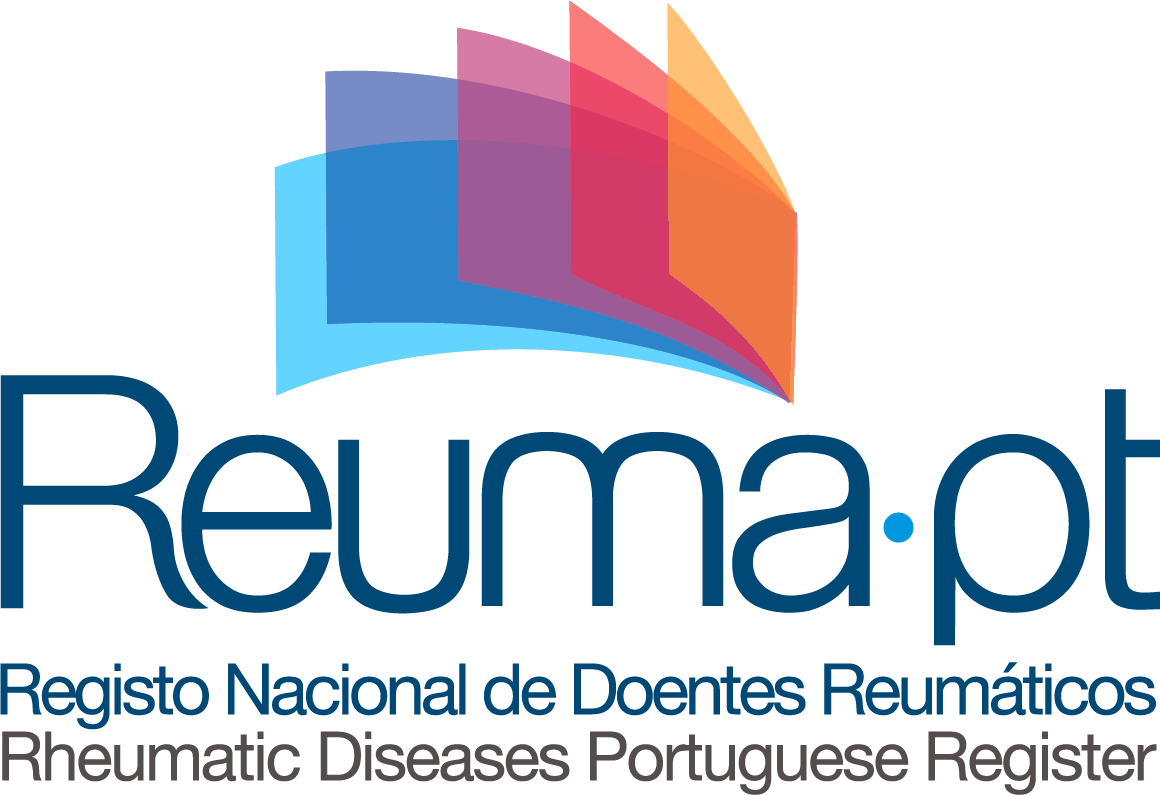 Project title
Author name A1; Author name B2; Author name C3
1 Institution AAAAA; 2 Institution BBBBB; 3 Institution CCCCC
Introduction
Results
Dis volorpori beatum eost volenih ilitior ibusdae destiis ut et, consed quis etur? Poribus coribus molore non cus aut velecto od maximinihit, tem volupta ssimaio. Ipid eos es susdaep eruptam faccabo. Et que aut laborep erferitatis maio officia cor re nobit prendel estinctiis de essequam autes digentio minum facienim que labore dis cumquos aces nitatas ipis atis dolumquis pedigni musam, que plique pellaturem ut fugia sunt que nis quam, quo cuptatistiis et escit offictus perrum laudia cum fugitat
Dis volorpori beatum eost volenih ilitior ibusdae destiis ut et, consed quis etur? Poribus coribus molore non cus aut velecto od maximinihit, tem volupta ssimaio. Ipid eos es susdaep eruptam faccabo. Et que aut laborep erferitatis maio officia cor re nobit prendel estinctiis de essequam autes digentio minum facienim que labore dis cumquos aces nitatas ipis atis dolumquis pedigni musam, que plique pellaturem ut fugia sunt que nis quam, quo cuptatistiis et escit offictus perrum laudia cum fugitat
objectives
discussion
Dis volorpori beatum eost volenih ilitior ibusdae destiis ut et, consed quis etur? Poribus coribus molore non cus aut velecto od maximinihit, tem volupta ssimaio. Ipid eos es susdaep eruptam faccabo. Et que aut laborep erferitatis maio officia cor re nobit prendel estinctiis de essequam autes digentio minum facienim que labore dis cumquos aces nitatas ipis atis dolumquis pedigni musam, que plique pellaturem ut fugia sunt que nis quam, quo cuptatistiis et escit offictus perrum laudia cum fugitat
Dis volorpori beatum eost volenih ilitior ibusdae destiis ut et, consed quis etur? Poribus coribus molore non cus aut velecto od maximinihit, tem volupta ssimaio. Ipid eos es susdaep eruptam faccabo. Et que aut laborep erferitatis maio officia cor re nobit prendel estinctiis de essequam autes digentio minum facienim que labore dis cumquos aces nitatas ipis atis dolumquis pedigni musam, que plique pellaturem ut fugia sunt que nis quam, quo cuptatistiis et escit offictus perrum laudia cum fugitat
methods
Conclusions
Dis volorpori beatum eost volenih ilitior ibusdae destiis ut et, consed quis etur? Poribus coribus molore non cus aut velecto od maximinihit, tem volupta ssimaio. Ipid eos es susdaep eruptam faccabo. Et que aut laborep erferitatis maio officia cor re nobit prendel estinctiis de essequam autes digentio minum facienim que labore dis cumquos aces nitatas ipis atis dolumquis pedigni musam, que plique pellaturem ut fugia sunt que nis quam, quo cuptatistiis et escit offictus perrum laudia cum fugitat
Dis volorpori beatum eost volenih ilitior ibusdae destiis ut et, consed quis etur? Poribus coribus molore non cus aut velecto od maximinihit, tem volupta ssimaio. Ipid eos es susdaep eruptam faccabo. Et que aut laborep erferitatis maio officia cor re nobit prendel estinctiis de essequam autes digentio minum facienim que labore dis cumquos aces nitatas ipis atis dolumquis pedigni musam, que plique pellaturem ut fugia sunt que nis quam, quo cuptatistiis et escit offictus perrum laudia cum fugitat
TABLE TITLE
References
Dis volorpori beatum eost volenih ilitior ibusdae destiis ut et, consed quis etur? Poribus coribus molore non cus aut velecto od maximinihit, tem volupta ssimaio. Ipid eos es susdaep eruptam faccabo. Et que aut laborep erferitatis maio officia cor re nobit prendel estinctiis de essequam autes digentio minum facienim que labore dis cumquos aces nitatas ipis atis dolumquis pedigni musam, que plique pellaturem ut fugia sunt que nis quam, quo cuptatistiis et escit offictus perrum laudia cum fugitat
Reuma.pt was developed with the support of the pharmaceutical industry and is currently supported by:
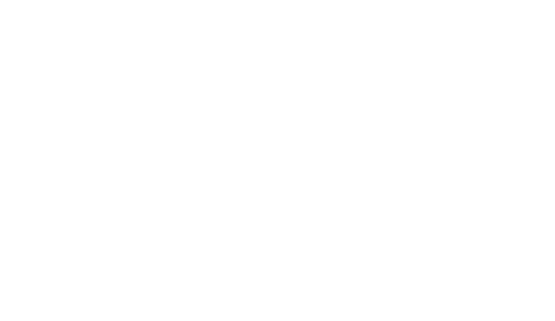 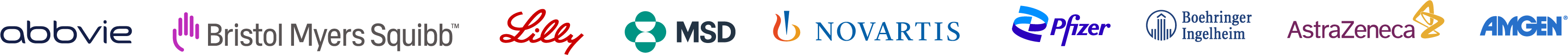